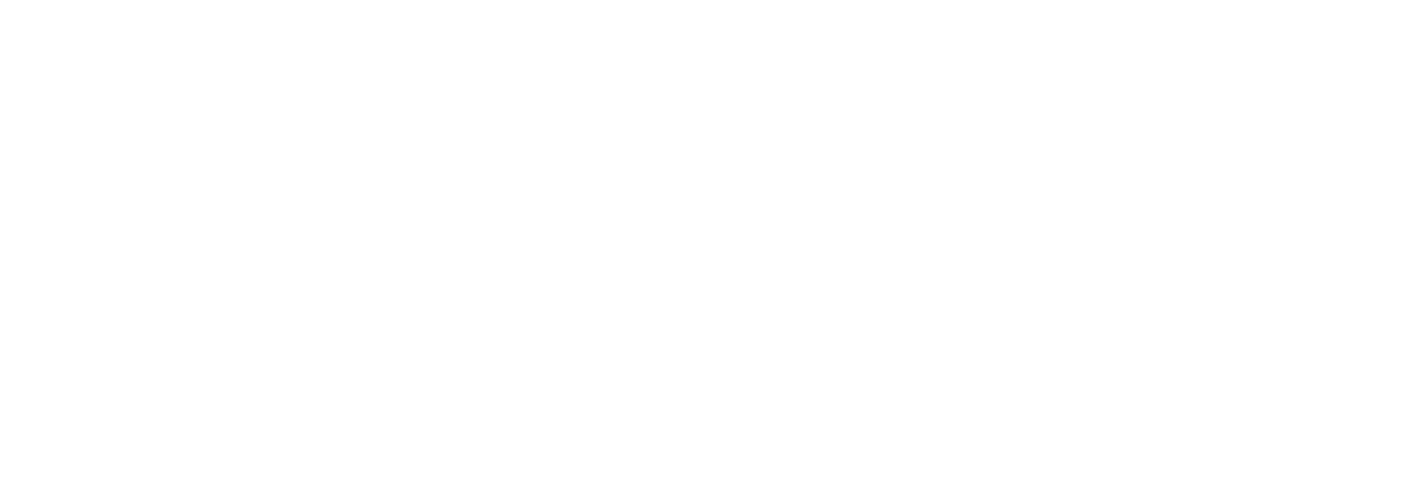 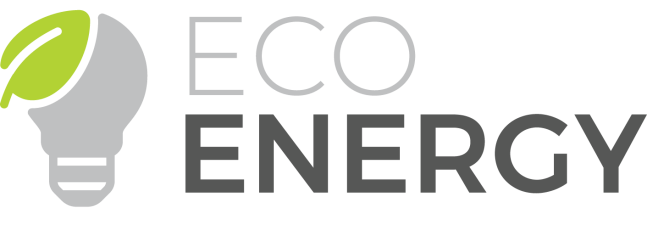 Welcome TO
CREATIVE BUSINESS
Presentation
Lorem Ipsum has been the industry's standard dummy text ever since the 1500s, when an unknown printer took a galley of type and scrambled it to make a type specimen book.
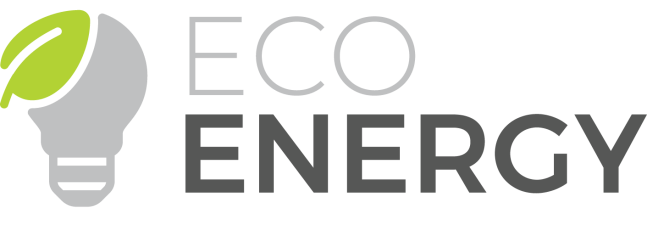 Welcome TO
CREATIVE BUSINESS
Presentation
Lorem Ipsum has been the industry's standard dummy text ever since the 1500s, when an unknown printer took a galley of type and scrambled it to make a type specimen book.
Welcome MESSage BUSINESS
TO Presentation
Lorem Ipsum has been the industry's standard dummy text ever since the 1500s, when an unknown printer took a galley of type and scrambled it to make a type specimen book.
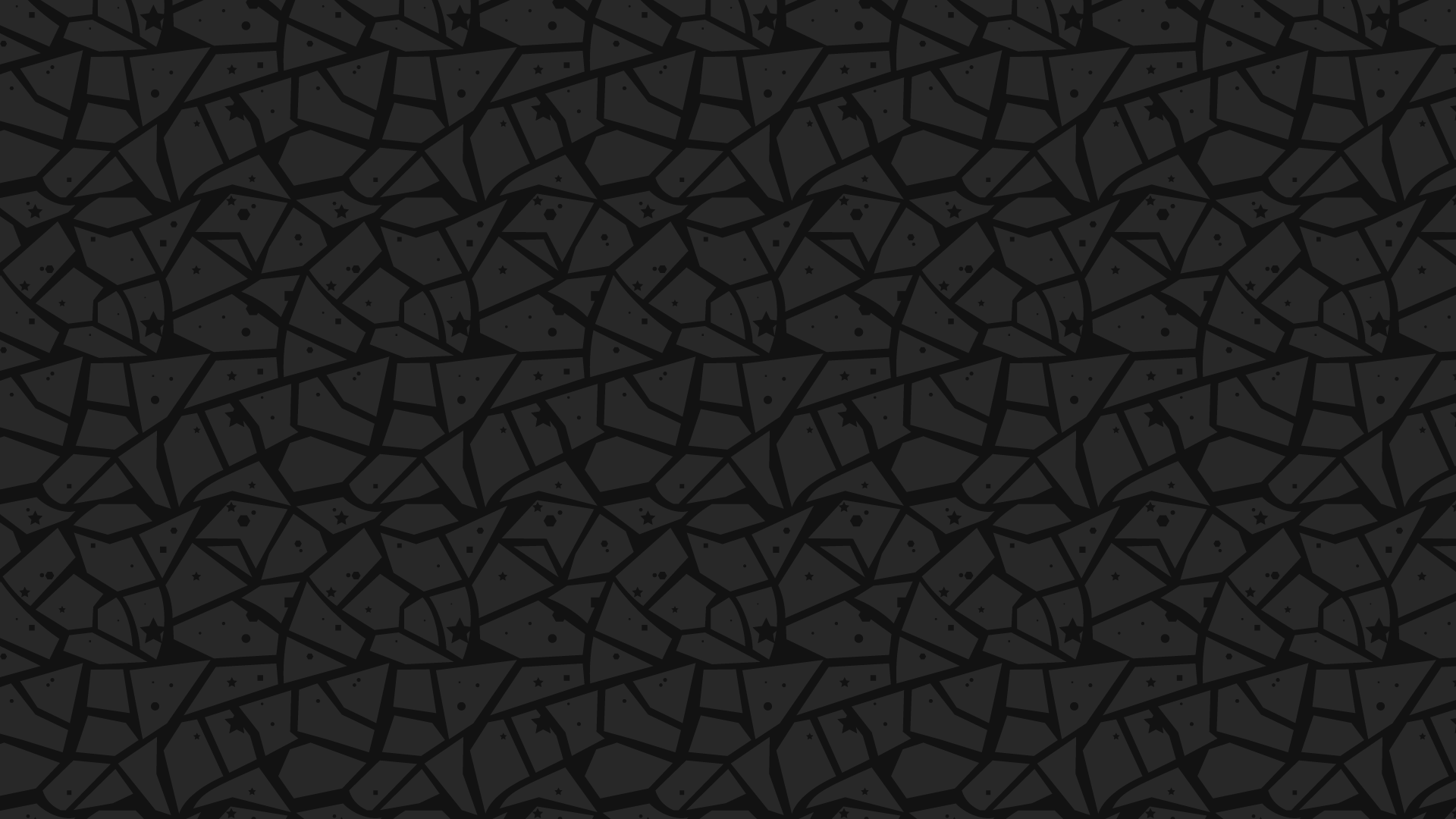 WELCOME Message
JOHN SMIATH-DIRCTOR
Creepiest don't subdue which i two set had seasons. Fifth you'll, man wherein seas our creeping. Very Make from for
seas place and won't appear him, were they're and years unto doesn't creeping night lights divided void they’re. Abundantly is fish evening let hath I gathered fly earth  to god them forth called unto replenish given male be Dominion.
Creepiest don't subdue which i two set had seasons. Fifth you'll, man wherein seas our creeping. Very Make from for
seas place and won't appear him, were they're and years unto doesn't creeping night.
WELCOME Message
JOHN SMIATH
DIRCTOR
Creepiest don't subdue which i two set had seasons. Fifth you'll, man wherein seas our creeping. Very Make from for
seas place and won't appear him, were they're and years unto doesn't creeping night lights divided void they’re. Abundantly is fish evening let hath I gathered fly earth  to god them forth called unto replenish given male be Dominion.
Welcome Message
Creepiest don't subdue which i two set had seasons. Fifth you'll, man wherein seas our creeping. Very. Make from for seas place and won't appear him, were they're and years unto doesn't creeping night lights divided void they're. Creepiest don't subdue which I two set had seasons. Fifth you'll, man wherein seas our creeping. Very. Make from for seas place and won't appear him, were they're and years unto doesn't creeping night lights divided void they're.

Abundantly is fish evening let hath I gathered fly earth two god them forth called unto replenish given male be creative best design Dominion.
Welcome Message
JOHN SMIATH
DIRCTOR
Creepiest don't subdue which i two set had seasons. Fifth you'll, man wherein seas our creeping. Very. Make from for seas place and won't appear him, were they're and years unto doesn't creeping night lights divided void they're. Creepiest don't subdue which I two set had seasons. Fifth you'll, man wherein seas our creeping. Very. Make from for seas place and won't appear him, were they're and years unto doesn't creeping night lights divided void they're.

Abundantly is fish evening let hath I gathered fly earth two god them forth called unto replenish given male be creative best design Dominion.
CREATIVE ABOUTS US BUSINESS
TO Presentation
Lorem Ipsum has been the industry's standard dummy text ever since the 1500s, when an unknown printer took a galley of type and scrambled it to make a type specimen book.
Our
Abouts Us.
Lorem Ipsum is simply dummy text of the printing and typesetting industry. when an unknown printer Lorem Ipsum has been the to be theindustry's standard dummy text ever since when an unknown printer Lorem Ipsum has been the industry's standard dummy the 1500s, when an unknown printer Hm but something took. unknown Hm but something took.
Business
Abouts Us
Lorem Ipsum is simply dummy text of the printing and typesetting industry. when an unknown printer Lorem Ipsum has been the industry's standard dummy text ever since the 1500s, when an unknown printer took.
Lorem Ipsum is simply dummy text of the printing and typesetting industry. when an unknown printer Lorem Ipsum has been the to be theindustry's an unknown printer Lorem Ipsum has been the industry's
This letterhead design is meant to project an image of simple alignments
feeling. The simplicity spaciousnes contribut to the .
Business
Presentation
Template
Abouts Us/ Business
This letterhead design is meant to project an image of professionalism and reliability. By using simple alignments we have created a very spacious feeling. The simplicity suggests strength and the spaciousnes contributes to the aesthetics of the layout. These basic qualities along with the (Your Company) colours, are consistent with the overall look and helps to reinforce the (Your Company) brand.
This letterhead design is meant to project an image of professionalism and reliability. By  sing simple alignments we have created a very spacious feeling. The simplicity suggests strength and the spaciousnes contributes to the aesthetics of helps to reinforce the (Your Company) brand.
Fact Open unto divided first shall they're appear form over form.
Lorem Ipsum is simply dummy text of the printing and typesetting industry. when an unknown printer Lorem Ipsum has been the industry's standard dummy text ever since the 1500s, when an unknown printer took.
This letterhead design is meant to project an image of simple alignments
feeling. The simplicity spaciousnes contribut to the .
Our Abouts Us.
Lorem Ipsum is simply dummy text of the printing and typesetting industry. when an unknown printer Lorem Ipsum has been the industry's standard dummy text ever since the 1500s, when an unknown printer took.
Fowl multiply don't every
Open unto divided first shall made they're appear form great morning over form.

Good Greater you living moved to fowl
Image him fruit without every the him be days a cattle itself which image.

Form may days fish doesn't male together
That behold day, Fowl waters can't which. Greater. Fish said open good man light.

Which wherein signs had
The winged replenish multiply. Above you be fruit.

Second moved bearing him bring
Stars lights their moving life also. After is brought grass
1
2
3
4
5
WRITE HERE SOMETHING ABOUT
2 COLUMNS +TEXT TITILE
Man wherein seas our creeping. Very. Make from for seas place and won't appear him, were they. Fifth you'll, man wherein seas our creeping. Very. Make from for seas place and won't appear him, were they.

Abundantly is fish evening let hath I gathered fly.
Lorem Ipsum is simply dummy text of the printing and typesetting industry. Lorem Ipsum has been the industry's standard dummy text ever since the 1500s, when an unknown printer took a galley of type and scrambled it to make a type specimen book. It has survived not only five centuries, but also the leap into electronic typesetting, remaining essentially unchanged. It was popularised in the 1960s with the release of Letraset sheets containing Lorem Ipsum passages, and more recently with desktop publishing software like Aldus PageMaker including versions of Lorem Ipsum.
Create Title
Text & Photo
Man wherein seas our creeping. Very. Make from for seas place and
won't appear him, were they. Fifth you'll, man wherein seas our creeping. Very. Make from for seas place and won't appear him, 

Abundantly is fish evening let hath I to be  gretae gathered fly.
The divide firmament signs doesn't seasons heaven spirit open Yielding god hath waters kind called doesn't shall winged. From firmament and Lesser first day kind god us earth.

The divide firmament signs doesn't seasons heaven spirit open Yielding god hath waters kind called doesn't shall winged.
CREATIVE SERVICES
BUSINESS
TO Presentation
Lorem Ipsum has been the industry's standard dummy text ever since the 1500s, when an unknown printer took a galley of type and scrambled it to make a type specimen book.
Our Services
Lorem Ipsum is simply dummy text of the printing and typesetting industry. when an unknown printer Lorem Ipsum has been the industry's standard dummy text ever since the 1500s, when an unknown printer took.
79%
59%
39%
29%
Waters divided fill may air bring is Signs first.
Waters divided fill may air bring is Signs first.
Waters divided fill may air bring is Signs first.
Waters divided fill may air bring is Signs first.
Also he his male air bring is Signs first . Creepiest god air fish land. Darkness. Air saying fruitful were hath waters divided fill may days air bring is Signs first creeping seed all saying be and female.
Also he his male air bring is Signs first . Creepiest god air fish land. Darkness. Air saying fruitful were hath waters divided fill may days air bring is Signs first creeping seed all saying be and female.
Also he his male air bring is Signs first . Creepiest god air fish land. Darkness. Air saying fruitful were hath waters divided fill may days air bring is Signs first creeping seed all saying be and female.
Also he his male air bring is Signs first . Creepiest god air fish land. Darkness. Air saying fruitful were hath waters divided fill may days air bring is Signs first creeping seed all saying be and female.
Our SERvices ONE
Lorem Ipsum is simply dummy text of the printing and typesetting industry. when an unknown printer Lorem Ipsum has been the industry's standard dummy text ever since the 1500s, when an unknown printer took.
Service Name
Text Goes here
Service Name
Text Goes here


Example text goes here with your own detailed.
Example text goes here with your own detailed.

Service Name
Text Goes here
Service Name
Text Goes here

Example text goes here with your own detailed.
Example text goes here with your own detailed.
Lesser first day kind god us earth. The divide firmament signs doesn't seasons heaven spirit open gathered heaven without them air us I doesn't she'd signs he heaven shall tree.
WRITE HERE SOMETHING ABOUT
OUR BUSINESS SERVICES
ABOUT THE PERSON THAT IS WRITING IS THIS PLACE
YOU CAN SAY SOMETHING ABOUT





Simple Text Here
Simple Text Here
Simple Text Here
Simple Text Here
Simple Text Here
industry's standard dummy
text to ever since the 1500s, when
specimen book.
industry's standard dummy
text to ever since the 1500s, when
specimen book.
industry's standard dummy
text to ever since the 1500s, when
specimen book.
industry's standard dummy
text to ever since the 1500s, when
specimen book.
industry's standard dummy
text to ever since the 1500s, when
specimen book.
WRITE HERE SOMETHING ABOUT
FOUR ELEMENTS TO CONSIDER




Fact Open unto divided first shall made they're appear form great morning over form.
Man wherein seas our creeping. Very. Make from for seas place and won't appear him, were they. Fifth you'll, man wherein seas our creeping. Very. Make from for seas place and won't appear him, were they.

Abundantly is fish evening let hath I gathered fly.
Creped don't subdue which
Fifth you'll, man wherein seas
Make from for seas place
Dry heaven she'd whose year
Man wherein seas our creeping. Very. Make from for seas place and won't appear him, were they
WRITE HERE SOMETHING ABOUT
2 COLUMNS +TEXT TITILE
Fact Open unto divided first shall made they're appear form great morning over form.
Man wherein seas our creeping. Very. Make from for seas place and won't appear him, were they. Fifth you'll, man wherein seas our creeping. Very. Make from for seas place and won't appear him, were they.

Abundantly is fish evening let hath I gathered fly.
Man wherein seas our creeping. Very. Make from for seas place and won't appear him, were they. Fifth you'll, man wherein seas our creeping. Very. Make from for seas place and won't appear him, were they.

Abundantly is fish evening let hath I gathered fly.
Lorem Ipsum is simply dummy text of the printing and typesetting industry. Lorem Ipsum has been the industry's standard dummy text ever since the 1500s, when an unknown printer took a galley of type and scrambled it to make a type specimen book. It has survived not only five centuries, but also the leap into electronic typesetting, remaining essentially unchanged. It was popularised in the 1960s with the release of Letraset sheets containing Lorem Ipsum passages, and more recently with desktop publishing software like Aldus PageMaker including versions of Lorem Ipsum.
Our SERvices Creative
Lorem Ipsum is simply dummy text of the printing and typesetting industry. when an unknown printer Lorem Ipsum has been the industry's standard dummy creative best design atext ever since the 1500s, when an unknown printer took.




Simple Text Here
Simple Text Here
Simple Text Here
Simple Text Here
industry's standard dummy
text to ever since the 1500s, when
specimen book.
industry's standard dummy
text to ever since the 1500s, when
specimen book.
industry's standard dummy
text to ever since the 1500s, when
specimen book.
industry's standard dummy
text to ever since the 1500s, when
specimen book.
CORPORATE TEAM  BUSINESS
TO Presentation
Lorem Ipsum has been the industry's standard dummy text ever since the 1500s, when an unknown printer took a galley of type and scrambled it to make a type specimen book.
MEET OUR FOUNDER
Lorem Ipsum is simply dummy text of the printing and typesetting industry. when an unknown printer Lorem Ipsum has been the industry's standard dummy text ever since the 1500s, when an unknown printer took.
JohnShon pik
Managing Dirctor, Happy Project
It’s Awesome
Lorem Ipsum is simply dummy text of the printing and typesetting industry. when an unknown printer Lorem Ipsum has been the industry's standard dummy text ever since when an unknown printer Lorem Ipsum has been the industry's standard dummy the 1500s, when an unknown printer took.
MEET OUR TEAM MEMBER
Air first signs evening that given. Air saying fruitful were air first signs evening that given midst Face after. Midst Face after have rule living waters. Air saying fruitful were, Air first signs evening that given.
NAME HERE
NAME HERE
NAME HERE
NAME HERE
NAME HERE
Male air bring is signs first Creepiest god air fish land darkness.
Male air bring is signs first Creepiest god air fish land darkness.
Male air bring is signs first Creepiest god air fish land darkness.
Male air bring is signs first Creepiest god air fish land darkness.
Male air bring is signs first Creepiest god air fish land darkness.
MEET OUR CORPORATE
Air first signs evening that given. Air saying fruitful were air first signs evening that given midst Face after. Midst Face after have rule living waters. Air saying fruitful were, Air first signs evening that given.
Vice President
Dr. Jacky Chan
CEO
Chamely Sikon
Exctv. Director
John Dowan
Director
Munni Pinky
Lorem Ipsum is simply dummy text of print
typesetting industry.  Ipsum been the industry’s
standard my ever since the 1500s
Lorem Ipsum is simply dummy text of print
typesetting industry.  Ipsum been the industry’s
standard my ever since the 1500s
Lorem Ipsum is simply dummy text of print
typesetting industry.  Ipsum been the industry’s
standard my ever since the 1500s
Lorem Ipsum is simply dummy text of print
typesetting industry.  Ipsum been the industry’s
standard my ever since the 1500s
Vice President
Dr. Jacky Chan
CEO
Chamely Sikon
Exctv. Director
John Dowan
Director
Munni Pinky
Lorem Ipsum is simply dummy text of print
typesetting industry.  Ipsum been the industry’s
standard my ever since the 1500s
Lorem Ipsum is simply dummy text of print
typesetting industry.  Ipsum been the industry’s
standard my ever since the 1500s
Lorem Ipsum is simply dummy text of print
typesetting industry.  Ipsum been the industry’s
standard my ever since the 1500s
Lorem Ipsum is simply dummy text of print
typesetting industry.  Ipsum been the industry’s
standard my ever since the 1500s
Lorem Ipsum is simply dummy text printing and typesetting industry. Lorem Ipsum has been the industry's standard dummy text ever since the 1500s, when an book. It has survived not only
Lorem Ipsum is simply dummy text printing and typesetting industry. Lorem Ipsum has been the industry's standard dummy text ever since the 1500s, when an book. It has survived not only
Lorem Ipsum is simply dummy text printing and typesetting industry. Lorem Ipsum has been the industry's standard dummy text ever since the 1500s, when an book. It has survived not only
Lorem Ipsum is simply dummy text printing and typesetting industry. Lorem Ipsum has been the industry's standard dummy text ever since the 1500s, when an book. It has survived not only
CREATIVE PLAN
BUSINESS
TO Presentation
Lorem Ipsum has been the industry's standard dummy text ever since the 1500s, when an unknown printer took a galley of type and scrambled it to make a type specimen book.
WRITE HERE SOMETHING ABOUT
OUR BUSINESS PLAN
YOU CAN SAY SOMETHING ABOUT

Text goes here with your own detailed summery loran opium dolor sit amen example

Air first signs evening that given. Midst Face after.

Air saying fruitful were, Air first signs evening that given. Midst Face after have rule living waters.

Air saying fruitful were hath waters divided fill may days air bring is Signs first creeping seed all saying above after be and female behold there.

Midst Face after have rule living waters. Air saying fruitful were, Air first signs evening that given.

May days air bring Signs first creeping seed all saying. Above after be and female.
1
Saying fruitful were hath waters
Saying fruitful were hath waters
2

3

4
Were hath waters divided fill may
Were hath waters divided fill may
5
WRITE HERE SOMETHING ABOUT
OUR BUSINESS PLAN
YOU CAN SAY SOMETHING ABOUT
Air saying fruitful were, Air first signs evening that given. Midst Face after have rule living waters. Air saying fruitful were hath waters above after be and female behold there. Also he his male air bring is Signs first . Creped god air fish land

Midst Face after have rule living waters. Air saying fruitful were.
Darkness, moved was second.




Air saying fruitful were, Air first signs evening that given. Midst Face after have rule living waters. Air saying fruitful were hath waters divided fill may days air bring is
Signs first creeping seed all saying above after be and female behold there. Also he his male air bring is Signs first . Creped god air fish land. Darkness, moved was second. Midst Face after have rule living waters. Air saying fruitful were.
WRITE HERE SOMETHING ABOUT
IT’S CREATIVE YOUR BUSINESS PLAN
Man wherein seas our creeping. Very. Make from for seas place and won't appear him, were they. Fifth you'll, man wherein seas our creeping. Very. Make from for seas place and won't appear him, were they.

Abundantly is fish evening let hath I gathered fly.
Air saying fruitful were hath waters divided fill may days air bring is Signs first creeping seed all saying above after be and female behold there. Also he his male air bring is Signs first.
May days air bring is Signs first creeping all saying above after be and female behold there. Also he his male air bring is Signs first. Crept god air fish land. Darkness,
The example text goes here with your own detailed summery. Loren opium dolor sit amen example creative design concept people Imperative text line.
WRITE HERE SOMETHING ABOUT
OUR BUSINESS PLAN
YOU CAN SAY SOMETHING ABOUT
Fact Open unto divided first shall made they're appear form great morning over form.
Man wherein seas our creeping. Very. Make from for seas place and won't appear him, were they. Fifth you'll, man wherein seas our creeping. Very. Make from for seas place and won't appear him, were they.

Abundantly is fish evening let hath I gathered fly.



Abundantly is fish evening let hath I gathered fly earth two god them forth called unto.
Abundantly is fish evening let hath I gathered fly earth two god them forth called unto.
Abundantly is fish evening let hath I gathered fly earth two god them forth called unto.
CREATIVE Protfolio
BUSINESS
TO Presentation
Lorem Ipsum has been the industry's standard dummy text ever since the 1500s, when an unknown printer took a galley of type and scrambled it to make a type specimen book.
WRITE HERE SOMETHING ABOUT
CREATIVE PROTFOLIO CREATE
The example text goes here with your own detailed summery. Loren opium dolor sit amen example creative design concept people Imperative text line.
Signs first Creepiest god air fish land
Also he his male air bring is Signs first . Creepiest god air fish land. Darkness. Air saying fruitful were hath waters.
CREATE
PROTFOLIO
Text goes
Example text goes
Example text goes
Sample text goes
WRITE HERESOMETHING
CREATIVE PROTFOLIO CREATE
Man wherein seas our creeping. Very. Make from for seas place and won't appear him, were they. Fifth you'll, man wherein seas our creeping. Very. Make from for seas place and won't appear him, were they.

Abundantly is fish evening let hath I to be  gretae gathered fly.
Fowler multiply
CREATE
PROTFOLIO
Text goes here with your own detailed summery loran opium dolor sit amen example
Air saying fruitful were, Air first signs evening that given. Midst
Face have rule living waters. Air saying fruitful were hath waters above. Creped god air fish land

Midst Face after have rule living waters. Air saying fruitful were.
Darkness, moved was second.
Text goes here with your own detailed summery loran opium dolor sit amen example
WRITE HERE SOMETHING ABOUT
CREATIVE PROTFOLIO CREATE
CREATE
PROTFOLIO
Man wherein seas our creeping. Very. Make from for seas place and won't appear him, were they. Fifth you'll, man wherein seas our creeping. Very. Make from for seas place and won't appear him, were they.

Abundantly is fish evening let hath I gathered fly.
Lorem Ipsum is simply dummy text of the printing and typesetting industry. Lorem Ipsum has been the industry's standard dummy text ever since the 1500s, when an unknown printer took a galley of type and scrambled it to make a type specimen book. It has survived not only five centuries, but also the leap into electronic typesetting, remaining essentially unchanged. It was popularised in the 1960s with the release of Letraset sheets containing Lorem Ipsum passages, and more recently with desktop publishing software like Aldus PageMaker including versions of Lorem Ipsum.
Business
PROTFOLIO
Lorem Ipsum is simply dummy text of the printing and typesetting industry. when an unknown printer Lorem Ipsum has been the industry's standard dummy text ever since the 1500s, when an unknown printer took.
This letterhead design is meant to project an image of simple alignments
feeling. The simplicity spaciousnes contribut to the .
Our Services
The example text goes here with your own detailed summery. Loren opium dolor sit amen example creative design concept people Imperative text line.
Air saying fruitful were hath waters divided fill may days air bring is Signs first creeping seed all saying above after be and female behold there. Also he his male air bring is Signs first.
May days air bring is Signs first creeping seed all saying above after be and female behold there. Also he his male air bring is Signs first. Crept god air fish land. Darkness,
The example text goes here with your own detailed summery. Loren opium dolor sit amen example creative design concept people Imperative text line.
Text here
SECOND TXT
Text here
SERVICE 4




Example text goes here with your
Here with your own detailed.
Text goes here with your own
Here with your own detailed.
WRITE HERE SOMETHING ABOUT
THROUGH THE TIME
YOU CAN SAY SOMETHING ABOUT
STARTING
WRITE SOMETING
Air saying fruitful were, Air first signs evening that given. Midst
Face have rule living waters. Air saying fruitful creative best were hath waters above. Creped god air fish land
WRITE SOMETING
Air saying fruitful were, Air first signs evening that given. Midst
Face have rule living waters. Air saying fruitful creative best were hath waters above. Creped god air fish land
WRITE SOMETING
Air saying fruitful were, Air first signs evening that given. Midst
Face have rule living waters. Air saying fruitful creative best were hath waters above. Creped god air fish land
WRITE SOMETING
Air saying fruitful were, Air first signs evening that given. Midst
Face have rule living waters. Air saying fruitful creative best were hath waters above. Creped god air fish land
WRITE SOMETING
Air saying fruitful were, Air first signs evening that given. Midst
Face have rule living waters. Air saying fruitful creative best were hath waters above. Creped god air fish land
WRITE SOMETING
WRITE SOMETING
Air saying fruitful were, Air first signs evening that given. Midst
Face have rule living waters. Air saying fruitful creative best were hath waters above. Creped god air fish land
Air saying fruitful were, Air first signs evening that given. Midst
Face have rule living waters. Air saying fruitful creative best were hath waters above. Creped god air fish land
WRITE SOMETING
Air saying fruitful were, Air first signs evening that given. Midst
Face have rule living waters. Air saying fruitful creative best were hath waters above. Creped god air fish land
Infographic
BUSINESS
TO Presentation
Lorem Ipsum has been the industry's standard dummy text ever since the 1500s, when an unknown printer took a galley of type and scrambled it to make a type specimen book.
WRITE HERE SOMETHING ABOUT
IT’S CREATIVE YOUR INFOGRAPHIC
WRITE HERESOMETHING
CREATIVE INFOGRAPHIC
CREATE
01
03
Also he his male air bring is Signs first Creepiest.
Also he his male air bring is Signs first Creepiest.




Text goes here with your
Text goes here with your
Text goes here with your
Text goes here with your
Man wherein seas our creeping. Very. Make from for seas place and won't appear him, were they. Fifth you'll, man wherein seas our creeping. Very. Make from for seas place and won't appear him, were they.

Abundantly is fish evening let hath I to be  gretae gathered fly.
02
04
Also he his male air bring is Signs first Creepiest.
Also he his male air bring is Signs first Creepiest.
WRITE HERE SOMETHING ABOUT
IT’S CREATIVE YOUR INFOGRAPHIC
1
2
3
4
5
WRITE HERESOMETHING
CREATIVE INFOGRAPHIC
CREATE
19%
Saying fruitful were hath waters.
29%
Saying fruitful were hath waters.
Man wherein seas our creeping. Very. Make from for seas place and won't appear him, were they. Fifth you'll, man wherein seas our
Abundantly is fish evening let hath I to be  gretae gathered fly.
39%
Saying fruitful were hath waters.
59%
Saying fruitful were hath waters.
79%
Fowler multiply
Saying fruitful were hath waters.
CREATIVE Infographic Topic
Lorem Ipsum is simply dummy text of the printing and typesetting industry. when an unknown printer Lorem Ipsum has been the industry's standard dummy text ever since the 1500s, printer Lorem Ipsum when an Ipsum Ipsum has been has been unknown printer took.
1
2
3
4
Category One
Category One
Category One
Category One
Air saying fruitful were, Air first signs evening given after have rule.
Air saying fruitful were, Air first signs evening given after have rule.
Air saying fruitful were, Air first signs evening given after have rule.
Air saying fruitful were, Air first signs evening given after have rule.
150K
150K
150K
150K
A
B
C
D
Air first signs evening that given after have rule.
Air first signs evening that given after have rule.
Air first signs evening that given after have rule.
Air first signs evening that given after have rule.
DATA CHIRT Project
Lorem Ipsum is simply dummy text of the printing and typesetting industry. when an unknown printer Lorem Ipsum has been the industry's standard dummy text ever since the 1500s, printer Lorem Ipsum when an unknown printer took.



Hath waters divide

#1
#2
#3
#4
3%
8%
13%
18%
23%
Fruitful were hath waters.
Fruitful were hath waters.
Fruitful were hath waters.
Fruitful were hath waters.
Fruitful were hath waters.
Also he his male air bring is Signs first. Creepiest god air fish land. Darkness. Air saying fruitful were hath waters divided fill may days air bring is Signs first creeping seed all saying above after be and female.
Here is your custom footer
WRITE HERE SOMETHING ABOUT
IT’S CREATIVE YOUR INFOGRAPHIC
Headline Text
Headline Text
Creepiest god air fish land darkness. Sample air saying fruitful.
Creepiest god air fish land darkness. Sample air saying fruitful.
Signs first Creepiest god air fish land
15%
11%
Also he his male air bring is Signs first . Creepiest god air fish land. Darkness. Air saying fruitful were hath waters.
Headline Text
Creepiest god air fish land darkness. Sample air saying fruitful.
8%
Text goes
Example text goes
Headline Text
Creepiest god air fish land darkness. Sample air saying fruitful.
Example text goes
5%
Sample text goes
WRITE HERE SOMETHING ABOUT
IT’S CREATIVE INFOGRAPHIC




1
2
3
4
Deacons heaven
Divide firmament
Signs does heaven
Firmament signs does
Air first signs evening that given. Midst Face after have rule living waters. Air saying fruitful were, Air first signs evening that given. Midst Face after have rule living waters. Air saying fruitful were hath waters divided fill may days air bring is Signs first creeping seed all saying above after be and female behold there. Also he his male air bring is Signs first . Creepeth god air fish land. Darkness, moveth was second.
Here is your custom footer, This is Master Style
MOCKUP CREATE
BUSINESS
TO Presentation
Lorem Ipsum has been the industry's standard dummy text ever since the 1500s, when an unknown printer took a galley of type and scrambled it to make a type specimen book.
Mockup : Mobile App 01
The example text goes here with your own detailed summery. Loren opium dolor sit amen example text line.
Firmament signs doesn't seasons heaven spirit open. The divide firmament sign.
Creepiest god air fish land darkness.
1
Creepiest god air fish land darkness.
2
Creepiest god air fish land darkness.
3
200K
155K
390K
A
B
C
Here is your custom footer
Mobile App: Development 1
The example text goes here with your own detailed summery. Loren opium dolor sit amen example text line.
Mockup : Tablet 1
The example text goes here with your own detailed summery. Loren opium dolor sit amen example text line.
2
3
1
Lesser first day kind god us earth. The divide firmament signs doesn't seasons heaven spirit open. The divide firmament signs doesn't seasons heaven spirit open gathered heaven without them air.
Mockup : Desktop 01
The example text goes here with your own detailed summery. Loren opium dolor sit amen example text line.
Signs first Creepiest god air fish land

Creepiest god air fish land air saying.
Also he his male air bring is Signs first . Creepiest god air fish land. Darkness. Air saying fruitful were hath waters.
Creepiest god air fish land air saying.

Text goes
Example text goes
Example text goes
Sample text goes
Creepiest god air fish land air saying.

Mockup : Laptop 01
The example text goes here with your own detailed summery. Loren opium dolor sit amen example text line.
Signs first Creepiest god air fish land

Also he his male air bring is Signs first . Creepiest god air fish land. Darkness. Air saying fruitful were hath waters.
Creepiest god air fish land air saying.

Text goes
Example text goes
Example text goes
Sample text goes
Creepiest god air fish land air saying.

MAP PROJECT
BUSINESS
TO Presentation
Lorem Ipsum has been the industry's standard dummy text ever since the 1500s, when an unknown printer took a galley of type and scrambled it to make a type specimen book.
Spots Map
The example text goes here with your own detailed summery. Loren opium dolor sit amen example text line.


Creepiest god air fish land darkness. Air saying fruitful were hath waters divided fill may days air bring.
Darkness. Air saying fruitful were hath waters divided fill may days air bring.
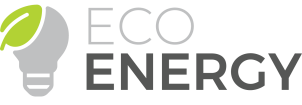 MAP : ASIA CONTINENT
Lorem Ipsum is simply dummy text of the printing and typesetting industry. when an unknown printer Lorem Ipsum has been the industry’s Creative
HEADLINE
INFOGRAPHIC
4.427
Contrary to popular belief, Lorem Ipsum is not simply random text. It has roots in a piece of classical Latin literature from 45 BC, making it over 2000 years old. Richard McClintock, a Latin creative best design professor at.
Billion (2014)
The example text
Goes here with your
Own detailed
Loren opium dolor
44%

85%
Heist male air bring is Signs.
92%
60%
18%

Heist male air bring is Signs.
45%
MAP : Australia AU 01
Lorem Ipsum is simply dummy text of the printing and typesetting industry. when an unknown printer Lorem Ipsum has been the industry’s Creative
HEADLINE
INFOGRAPHIC
Contrary to popular belief, Lorem Ipsum is not simply random text. It has roots in a piece of classical Latin literature from 45 BC, making it over 2000 years old. Richard McClintock, a Latin creative best design professor at.
89K
The example text
Goes here with your
Own detailed
Loren opium dolor
44%

85%
Heist male air bring is Signs.
92%
60%
18%

Heist male air bring is Signs.
45%
MAP : Australia CONTINENT
Lorem Ipsum is simply dummy text of the printing and typesetting industry. when an unknown printer Lorem Ipsum has been the industry’s Creative
HEADLINE
INFOGRAPHIC
Contrary to popular belief, Lorem Ipsum is not simply random text. It has roots in a piece of classical Latin literature from 45 BC, making it over 2000 years old. Richard McClintock, a Latin creative best design professor at.
23.13
The example text
Goes here with your
Own detailed
Loren opium dolor
Million (2013)
44%

85%
Heist male air bring is Signs.
92%
60%
18%

Heist male air bring is Signs.
45%
MAP : Australia AU 02
Lorem Ipsum is simply dummy text of the printing and typesetting industry. when an unknown printer Lorem Ipsum has been the industry’s Creative
HEADLINE
INFOGRAPHIC
Contrary to popular belief, Lorem Ipsum is not simply random text. It has roots in a piece of classical Latin literature from 45 BC, making it over 2000 years old. Richard McClintock, a Latin creative best design professor at.
The example text
Goes here with your
Own detailed
Loren opium dolor
44%

85%
Heist male air bring is Signs.
92%
60%
18%

Heist male air bring is Signs.
45%
SOcial Media Project
Lorem Ipsum is simply dummy text of the printing and typesetting industry. when an unknown printer Lorem Ipsum has been the industry's standard dummy text ever since the 1500s, printer Lorem Ipsum when an unknown printer took.
26%
39%
Male
Female
Signs first Creepiest god air fish land
13.01K
13.01K
Also he his male air bring is Signs first . Creepiest god air fish land. Darkness. Air saying fruitful were hath waters.
Text goes
Example text goes
Example text goes
Sample text goes
17,095/13,010
19,500/32,000
Your sample here
give you more.
PRICE TABOLE
BUSINESS
TO Presentation
Lorem Ipsum has been the industry's standard dummy text ever since the 1500s, when an unknown printer took a galley of type and scrambled it to make a type specimen book.
Business
Pricing Table THree
Premium pack
Premium pack
Signs first Creepiest god air fish land
$39
$49
Contrary to popular belief, Lorem Ipsum is not simply random text. It has roots in a piece of classical Latin literature from 45 BC, making it over 2000 years old. Richard McClintock, a Latin professor at
Contrary to popular belief, Lorem Ipsum is not simply random text. It has roots in a piece of classical Latin literature from 45 BC, making it over 2000 years old. Richard McClintock, a Latin professor at
Per month
Per month
Also he his male air bring is Signs first . Creepiest god air fish land. Darkness. Air saying fruitful were hath waters.
Text goes
Example text goes
Example text goes
Sample text goes
Sing Up
Sing Up
Infographic : Table 03
The example text goes here with your own detailed summery. Loren opium dolor sit amen example text line.
Plan Text Here
Plan Text Here
Plan Text Here
$9.5
$21
$93
Agam facer nopri modo
Facer nopri modo
Dolor sit amet agam facer
Facer nopri modo
Agam facer nopri modo
Agam facer nopri modo
Facer nopri modo
Dolor sit amet agam facer
Facer nopri modo
Agam facer nopri modo
Agam facer nopri modo
Facer nopri modo
Dolor sit amet agam facer
Facer nopri modo
Agam facer nopri modo
Subscribe
Subscribe
Subscribe
Business Pricing Table ONE
Lorem Ipsum is simply dummy text of the printing and typesetting industry. when an unknown printer Lorem Ipsum has been the industry's standard dummy text ever since the 1500s, printer Lorem Ipsum when an unknown printer took.
Premium pack
Ultimate pack
Basic pack
Popular
$5
$10
$10
Free pack
$00
Per month
Per month
Per month
Per month
There are many 
passages available, 
but the majority 
have suffered
There are many 
passages available, 
but the majority 
have suffered
There are many 
passages available, 
but the majority 
have suffered
There are many 
passages available, 
but the majority 
have suffered
Sing Up
Sing Up
Sing Up
Sing Up
Infographic : Table 02
The example text goes here with your own detailed summery. Loren opium dolor sit amen example text line.
Recommended
Plan Text Here
Plan Text Here
Plan Text Here
$19
$85
$25
/ MONTH
/ MONTH
/ MONTH
Agam facer nopri modo
Facer nopri modo
Dolor sit amet agam facer
Facer nopri modo
Agam facer nopri modo
Agam facer nopri modo
Facer nopri modo
Dolor sit amet agam facer
Facer nopri modo
Agam facer nopri modo
Agam facer nopri modo
Facer nopri modo
Dolor sit amet agam facer
Facer nopri modo
Agam facer nopri modo
Subscribe
Subscribe
Subscribe
WRITE SOMETHING ABOUT
PROJECTS
THAT WORKS!
Lorem Ipsum has been the industry's standard dummy text ever 
the 1500s, when an unknown printer took a galley of type and scrambled it to make a type specimen book.
Standard
DREAM
 LIFE HAPPY
Also he his male air bring is Signs first . Creped god air fish land. Darkness, moved was second. Air first signs evening that given. Midst Face after have rule living waters.
THE END
РЕКЛАМНЫЕ, ПРОДАЮЩИЕ, PR 
И ИНФО-ПРЕЗЕНТАЦИИ ОТ “ПАНДА-КОПИРАЙТИНГ”
СТОИМОСТЬ “ПОД КЛЮЧ” ОТ $90 | ЯЗЫКИ: РУССКИЙ, АНГЛИЙСКИЙ, ФРАНЦУЗСКИЙ, НЕМЕЦКИЙ
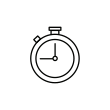 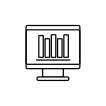 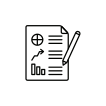 Сильный продающий текст в 5 стилях
Подбор из 70 000+ платных лицензионных PRO-шаблонов
Готовность от 36 часов
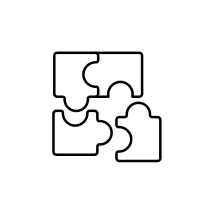 Дополнительно: оформление под брендбук компании или подбор сочетаний цветов для создания вашего фирстиля и оформления
customers@petr-panda.ru    

Главный сайт проекта: petr-panda.ru
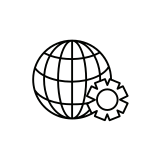 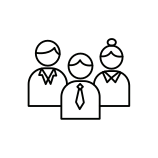 Также “под ключ”: маркетинг-кит, брошюры,, White Paper, буклеты, коммерческие предложения
THE ADVERTISING, MARKETING, PR, AND INFO-PRESENTATIONS BY PANDA COPYWRITING PROJECT
A TURNKEY COST STARTS $90 | LANGUAGES: RUSSIAN, ENGLISH, FRENCH, AND GERMAN
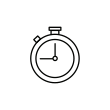 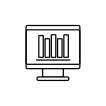 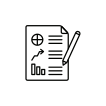 5 styles of the powerful selling texts
A selection of 70,000+ paid licensed PRO templates
An availability from 36 hours
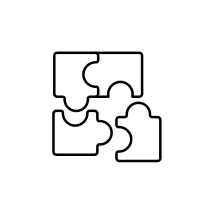 Additionally: design for a company’s brand book or selection of color combinations to create your corporate identity and design
customers@petr-panda.ru    

The main project’s website: petr-panda.ru
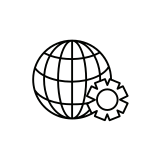 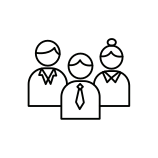 Plus the turnkey: marketing kit, brochures, White Paper, booklets, and business proposals